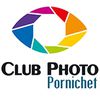 Expo 2022Reflets
8 Février 2022
1
Expo 2022 – Règles (1/2)
Chaque participant aura au moins 1 photo présente à l’exposition
La commission accompagnera les participants qui le désirent pour améliorer leurs photos (conseils par e-mail et aide en postproduction via les collègues du club)
Chaque exposant s’engage à encadrer son (ou ses) œuvre(s) et à assurer au moins 1 permanence pendant l’expo
Pour une meilleure homogénéité de l'exposition, 
Seules les photos « Reflets » sélectionnées seront exposées au format papier. Les panneaux centraux ne seront utilisés qui si nécessaire
Les photos thème libre sélectionnées seront affichées sur écran
2
Expo 2022 – Règles (2/2)
Dates de capture : 	du 01/01/2020 à fin Février 2022
La taille des passe-partout sera limitée à 1 dimension par format  	carré, 3/2, 4/3, 16/9, 2*1, 3*1 => Pas de recadrage libre
La taille des nouveaux passe-partout sera définie par la commission Expo pour simplifier le travail
Les participants peuvent réutiliser leurs anciens passe-partout s’ils sont adaptés aux côtes demandées par la commission.
Maximum de photos proposées	4 dont 1 thème libre (si souhaité)
Définition des photos REFLET	« Plein pot »
Destinataires de l’envoi des photos	La Commission Expo 	Jacques, Jean, Nicole, Yannick
Nom des fichiers photos REFLET	 Initiales auteur_REFLET _ numéro photo – Ex. Nicole Cadin  NCN_REFLET_3
Nom des fichiers photos LIBRE	 Initiales auteur_LIBRE -  Ex. Nicole Cadin NCN_LIBRE
3
Planning de la préparation de l’Expo 2022
Analyse de photos « Reflets » 	13 décembre 2021
Envoi des photos proposées à la commission expo	 fin février 2022
Choix photo affiche 	 Mi-mars 2022
Sélection finale des photos 	 Mi-mars 2022
Scénographie	fin Mars 2022
Envoi formulaire consignes aux adhérents	2 Avril 2022
Communication expo	Avril 2022
Flyers / affichette pour voiture… / Affiches municipales	
Info locale, Mailing (mairie, journaux, clubs, relais des adhérents…)	
Tirage des photos + passe-partout	 Avril 2022
Préparation Etiquettes sur « papier écru »	  Avril 2022
Préparation Concours visiteurs de l’expo	  Avril 2022
Doodle des permanences	 Avril 2022
Livret expo avec commentaires	 Avril 2022
Expo 	montage  jeudi 28 avril 	du 29 Avril au 8 Mai 	démontage 8 Mai ou Lundi 9 mai.
4
Merci !
5
Thèmes de l’expo 2022 (rappel)
Thème Reflets 
Noir & Blanc ou couleur (sans contrainte de genre, y compris paysage, humains, architecture et géométrie, donc y compris macro/proxy)
La commission Expo définira la scénographie pour mettre en valeur la cohérence de la lecture de notre exposition
Thème Libre	
Les photos thème libre sélectionnées seront affichées sur écran
6